Evaluation approaches under Covid-19: what have we learned
DeGEval Conference
Jos Vaessen, PhD
September 17, 2021
Outline
Introduction: three types of challenges

Methodological challenges: what did we do differently

Going forward: what have we learned
Three types of challenges
Work program challenges

Conceptual challenges

Methodological challenges
Methodological challenges
Difficult access to key informants: 
Travel restrictions
Connectivity issues
Shifting institutional priorities 
“Crisis” modus 
Impossibility to conduct “on-site” data collection: 
Difficulty to develop a rich and contextualized perspective on the evaluand
Strategies such as building rapport, unobtrusive observation, “on-the ground” snowball sampling of interviewees, are impossible
Remote interviewing is prone to biases
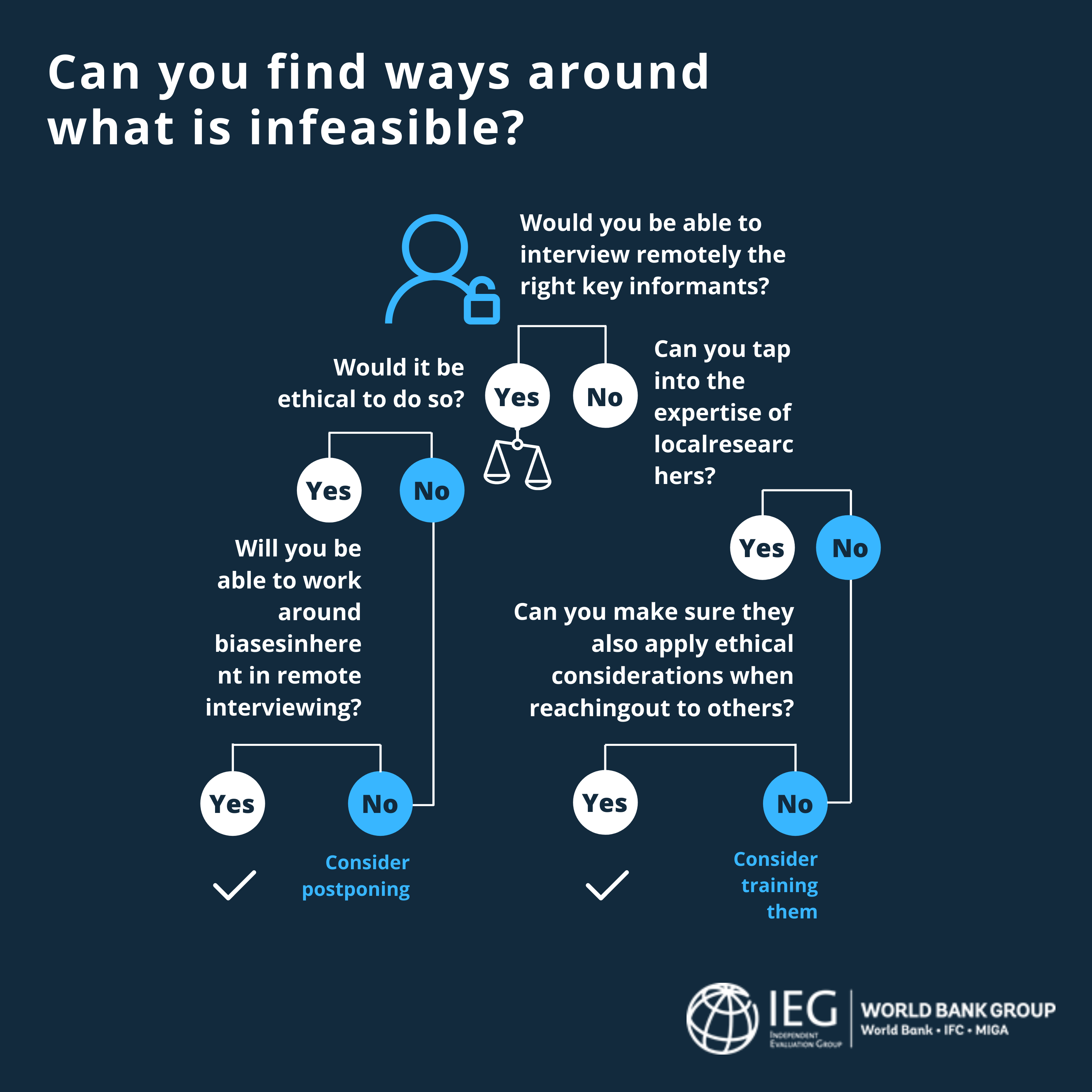 Remote interviewing
Local consultants
Ethical considerations
Mitigate biases
5
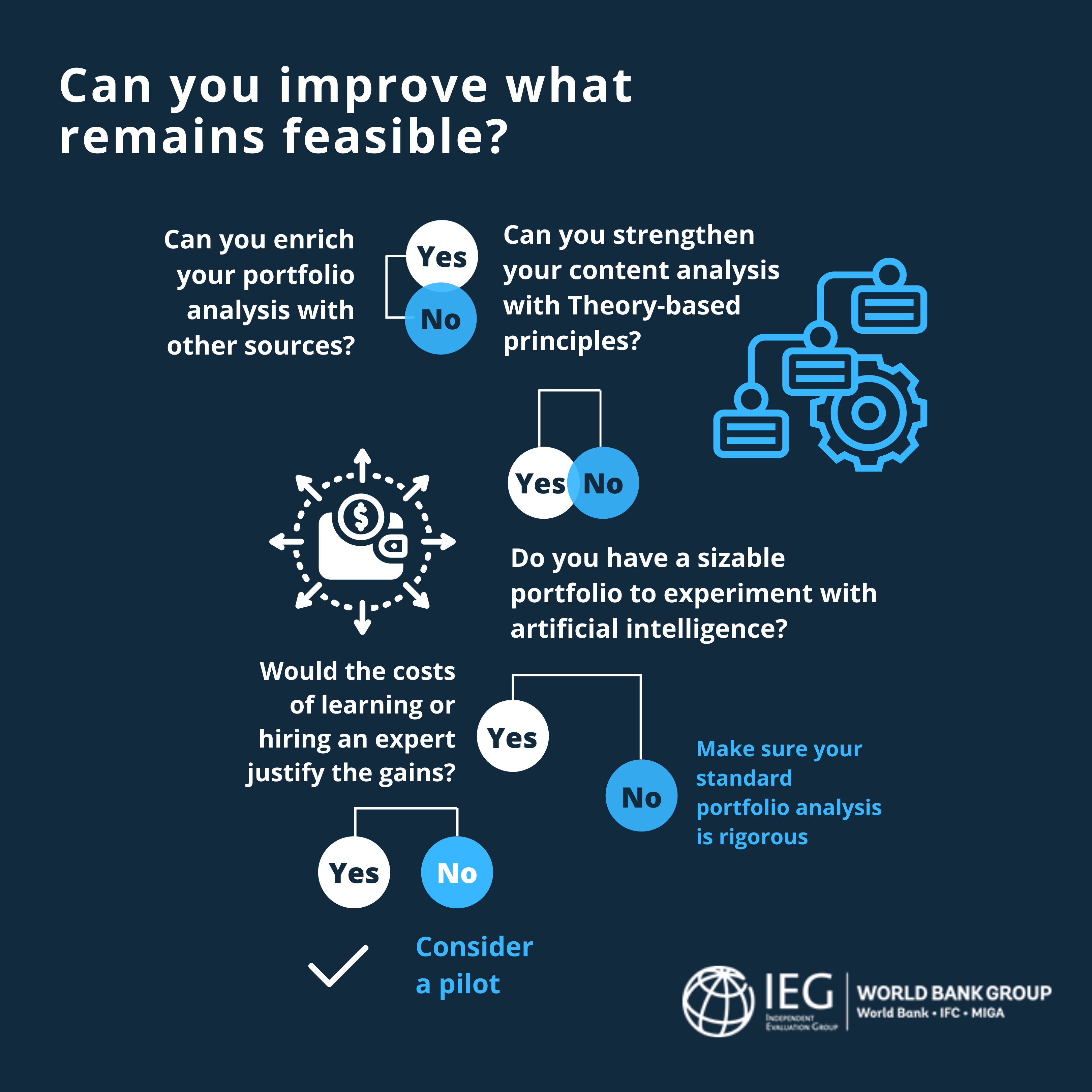 Enrich portfolio analysis
Conduct theory-based content analysis
Experiment with Artificial Intelligence
Remote interviewing
Local consultants
Ethical considerations
Mitigating biases
6
6
1. Evaluators as synthesizers: example private sector development projects evaluative synthesis
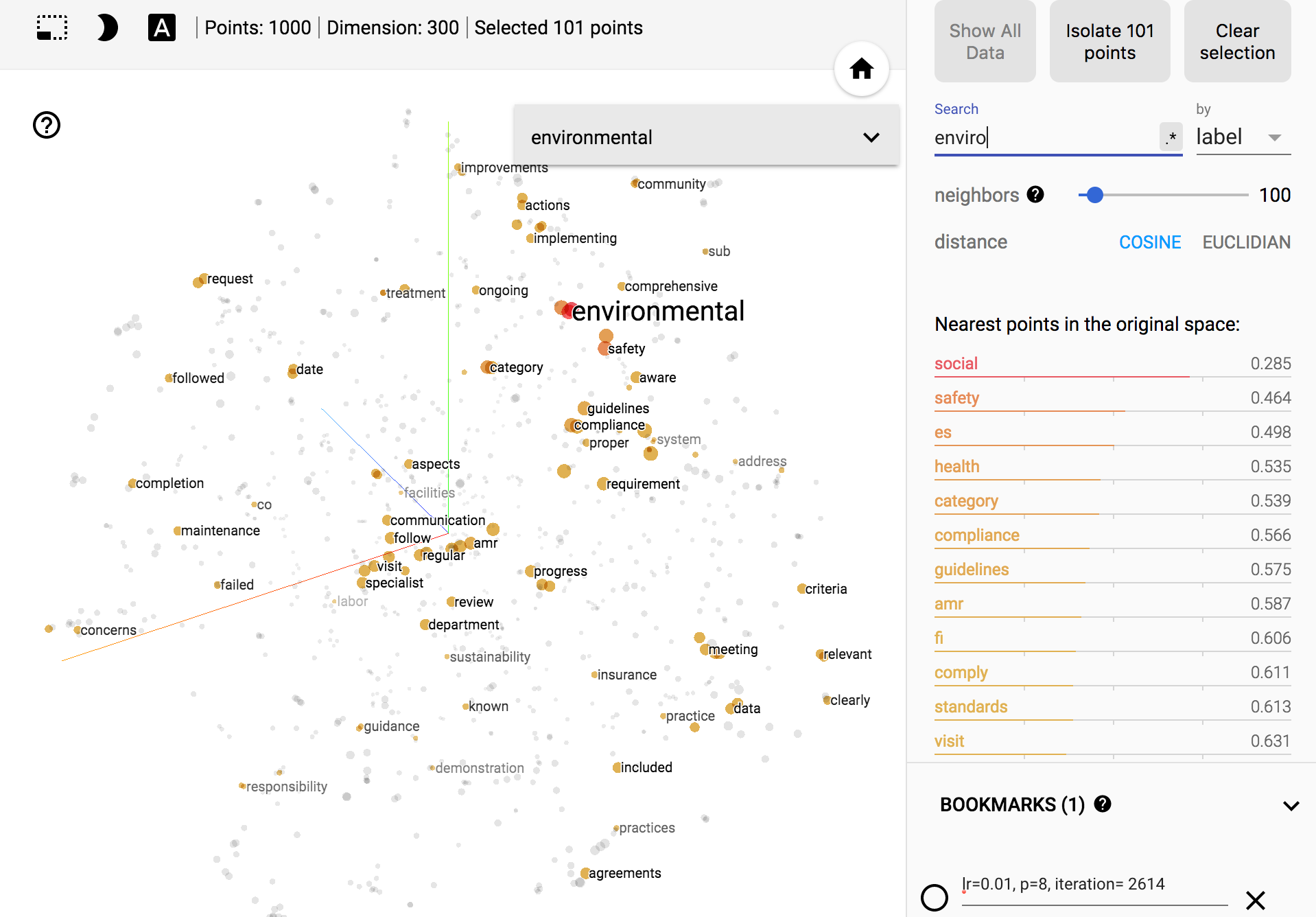 Source: IEG, Bravo
2. Identifying the evaluand: example global evaluation WBG support to combat undernutrition
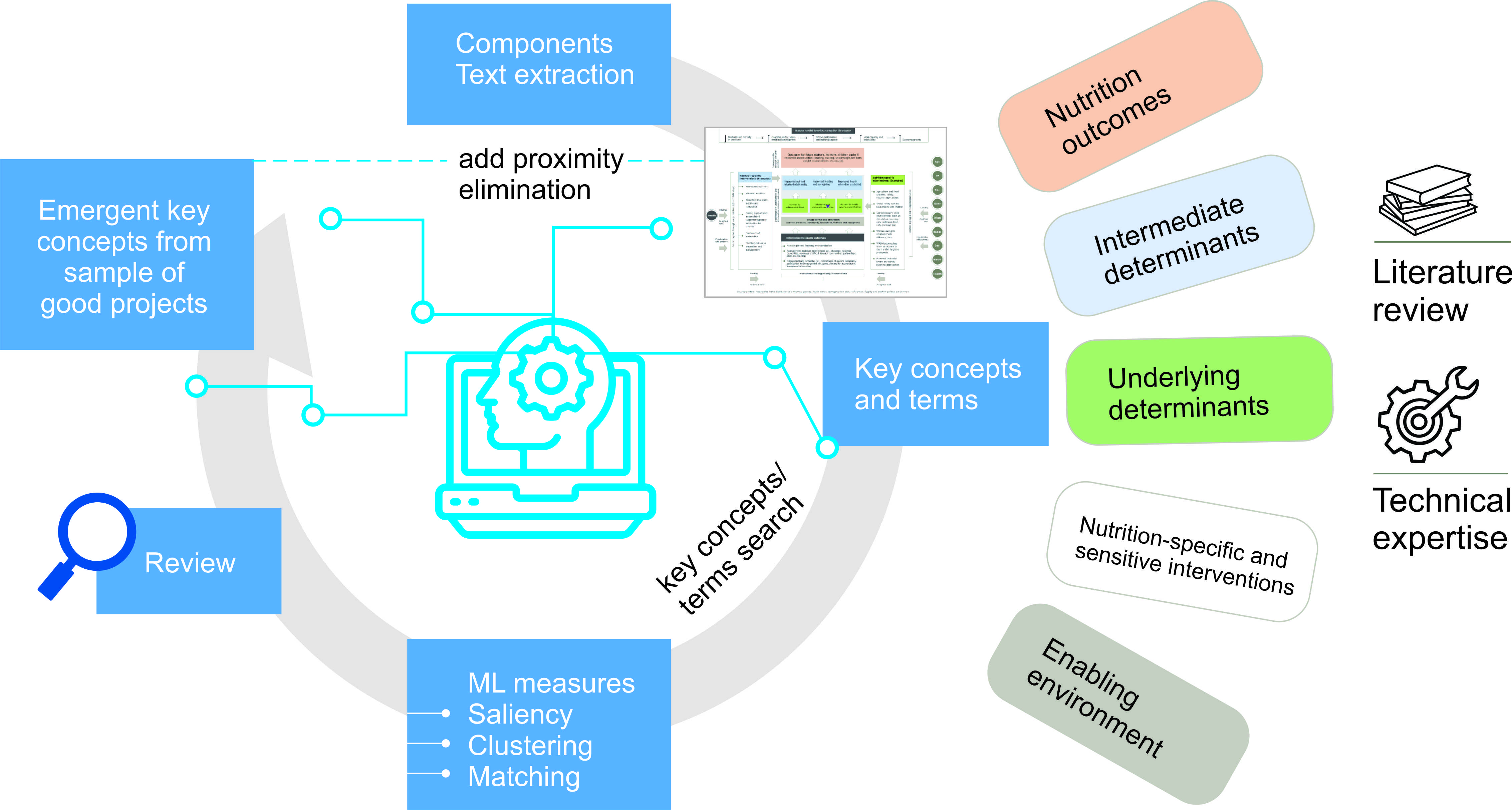 Source: IEG, Gold and Vellez
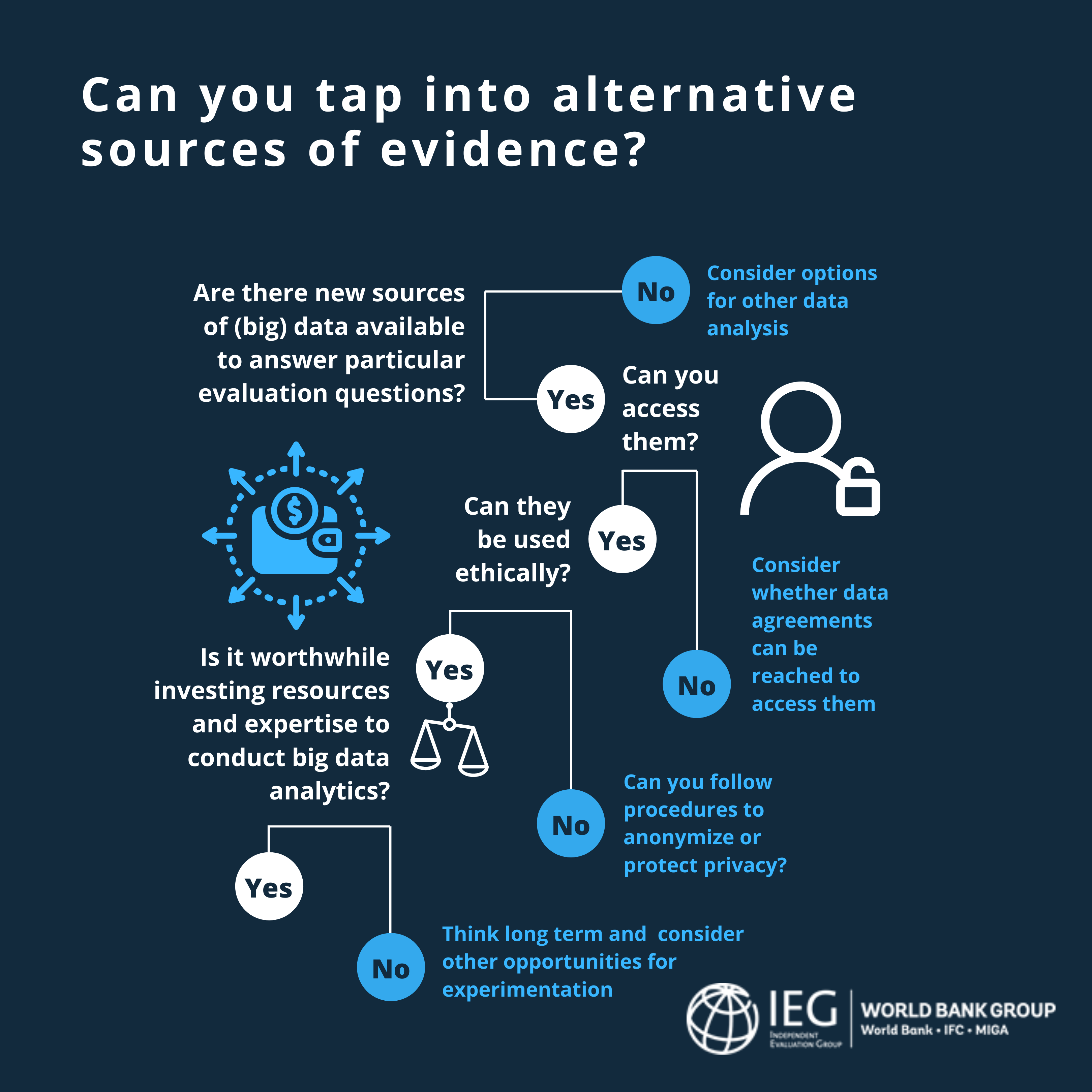 Explore new sources of (big) data
9
9
3. Using big data for evaluative analysis: example geospatial data Tirana (urban development)
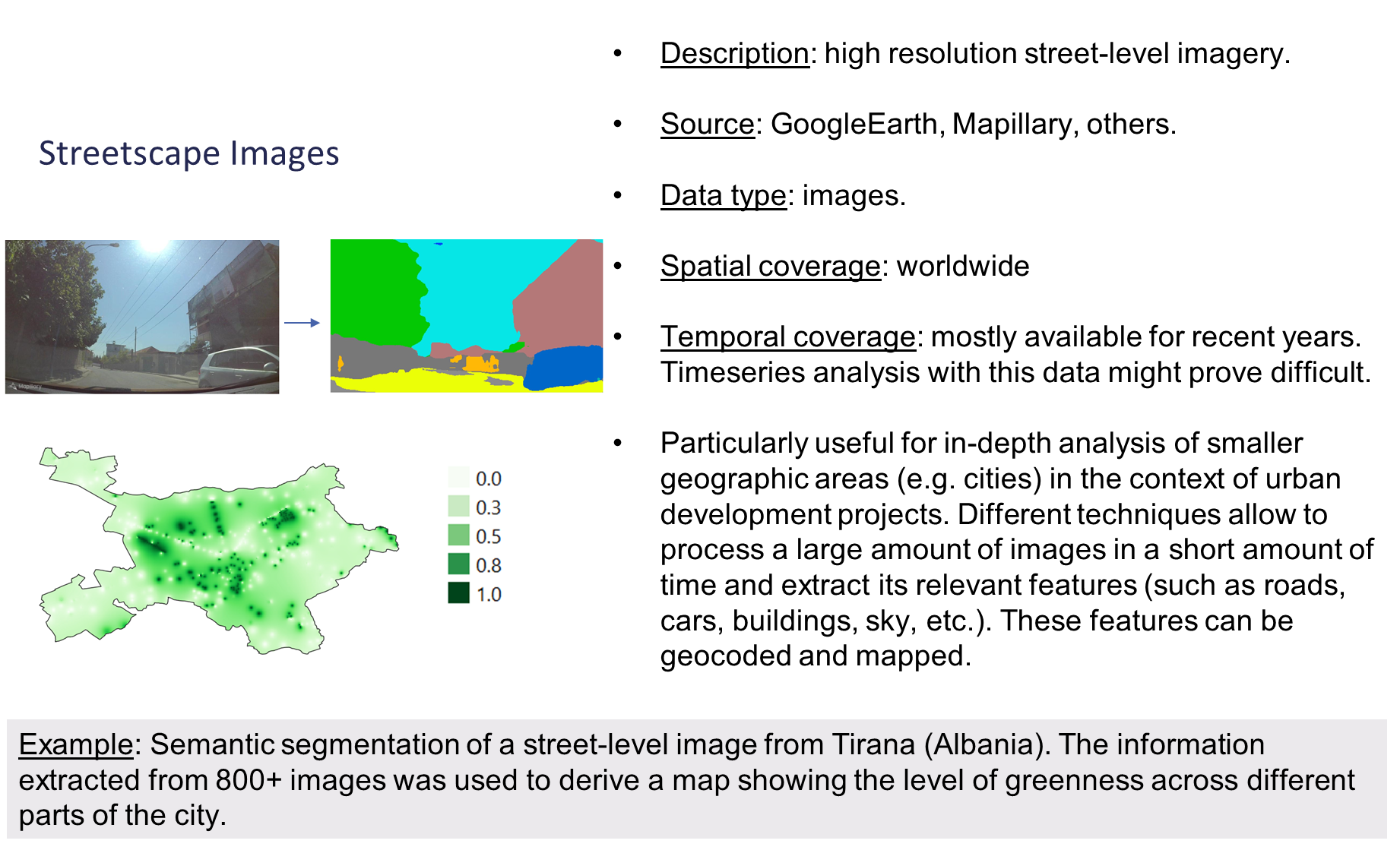 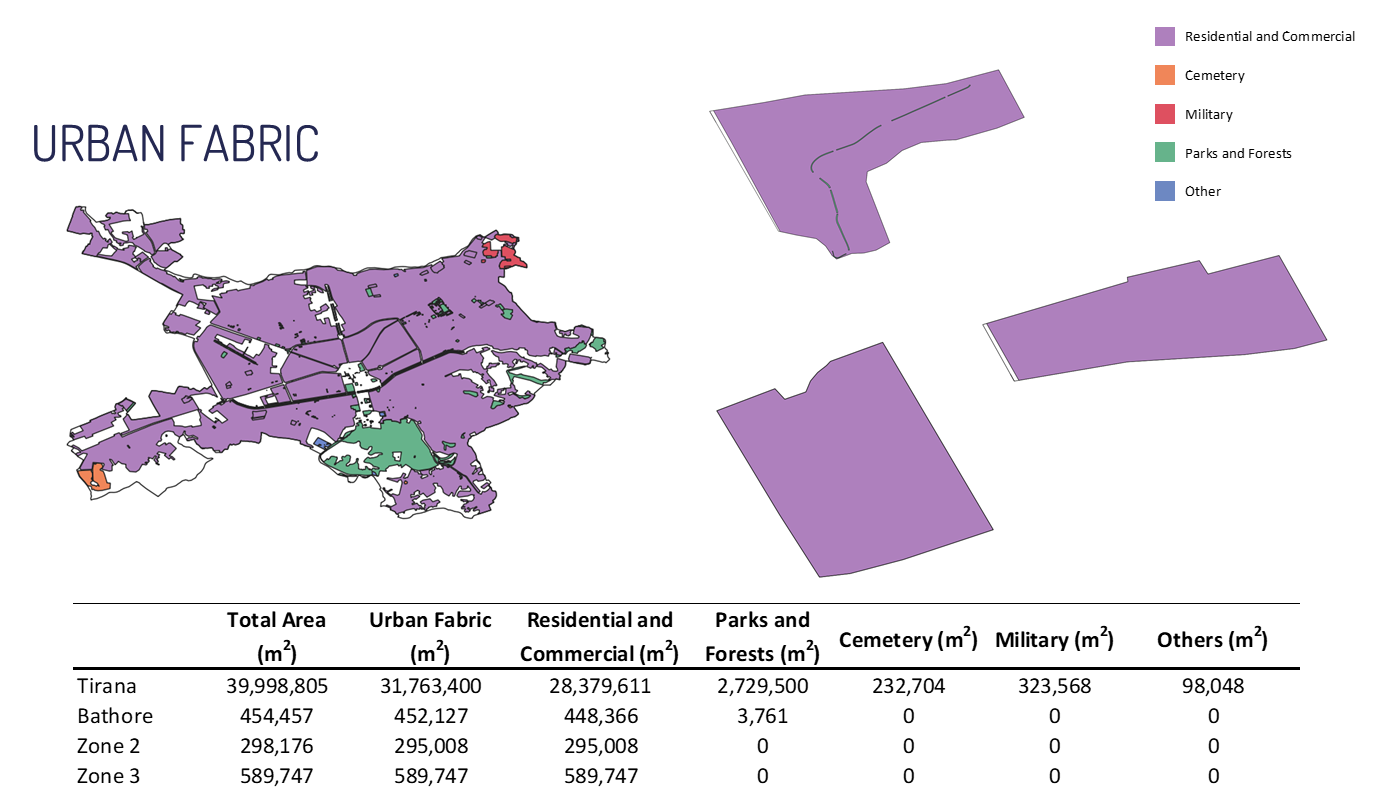 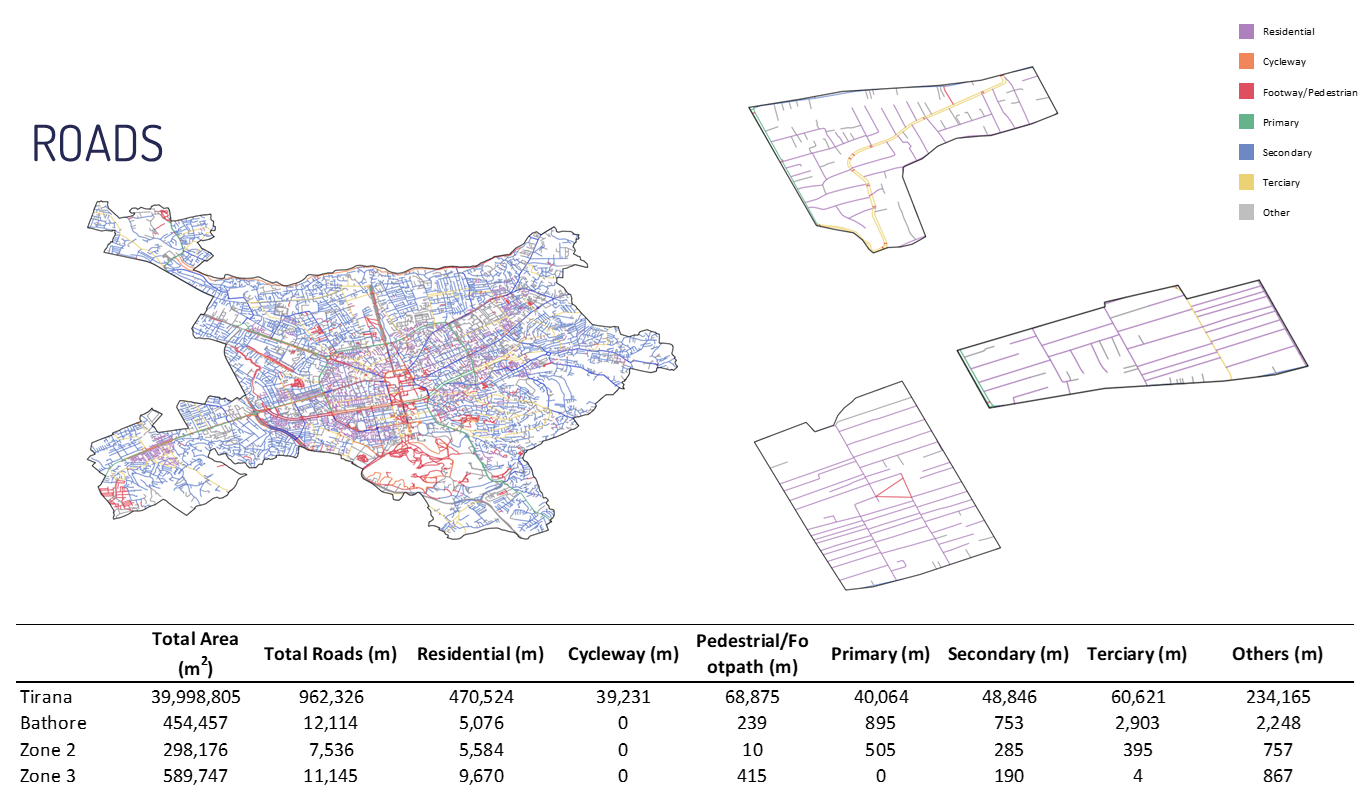 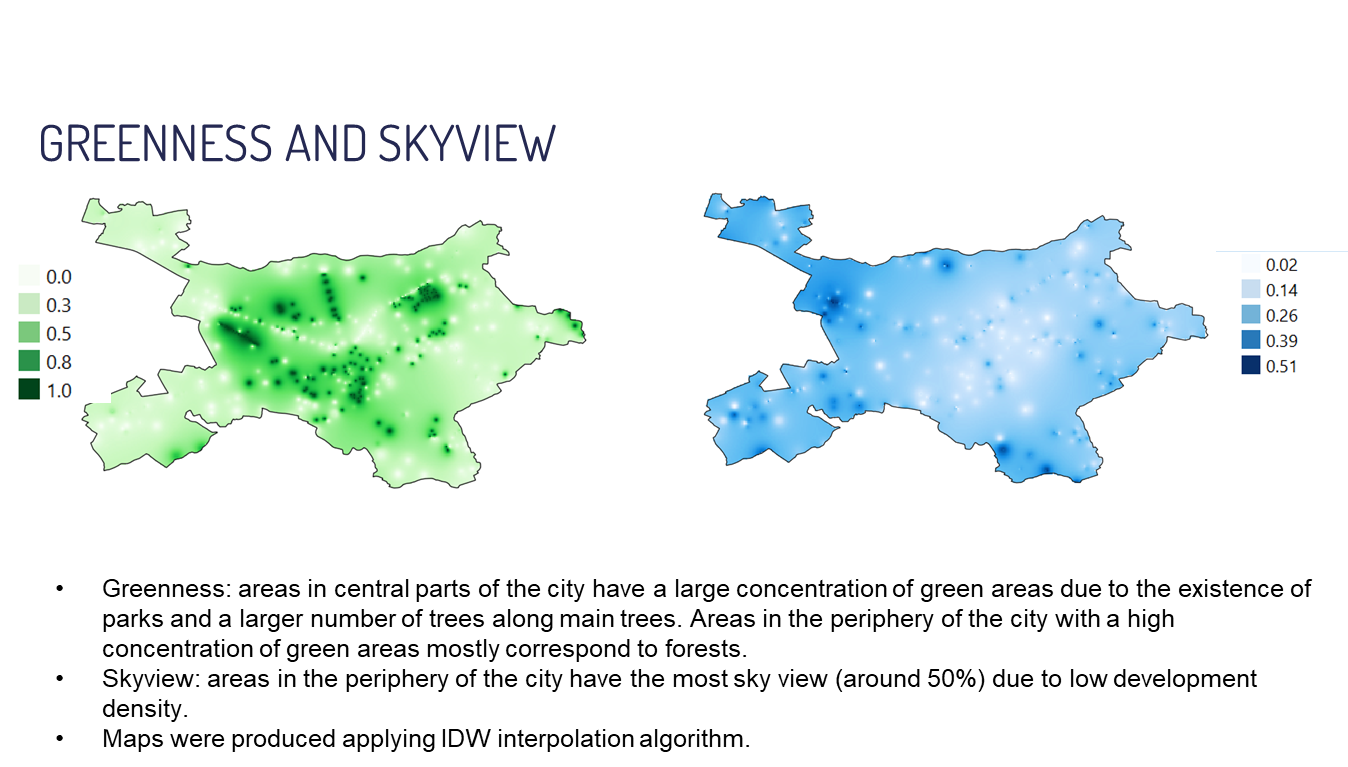 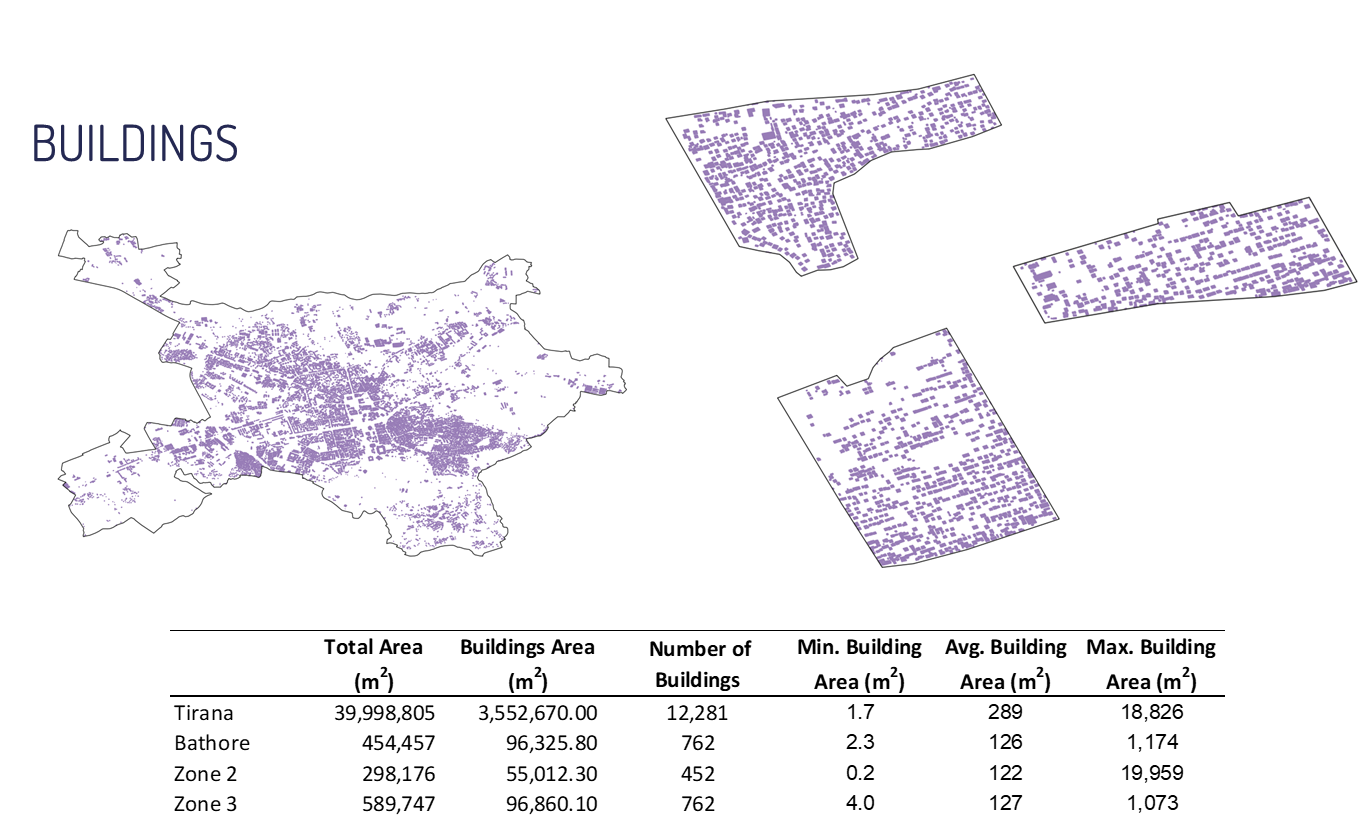 Source: IEG, Ziulu
Going forward: what have we learned?
The role of evaluation

Methodological innovation: yes, but…

Organizing (independent) evaluation in international organizations
Thank you!